8th Grade American History
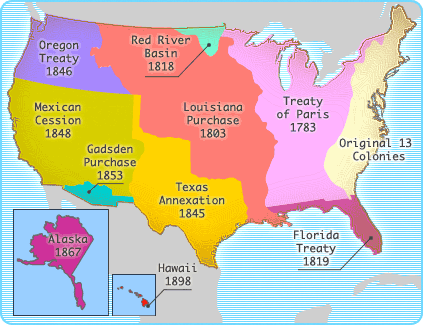 Mr. Sprinkle’s Class – Room 417
Wakefield Middle School
Historical Eras We Will Cover(1620-1865)
Pre-Colonial North America
The Colonial Era
The American Revolutionary Era
New Nation and Government
19th Century
Nation Divided & Civil War
Historical Eras We Will Cover(1865-2017)
Reconstruction
Industrialization & Immigration
WWI & the Roaring 20’s
The Great Depression & The New Deal
World War II
The Cold War
Civil Rights
Modern America
About Mr. Sprinkle…
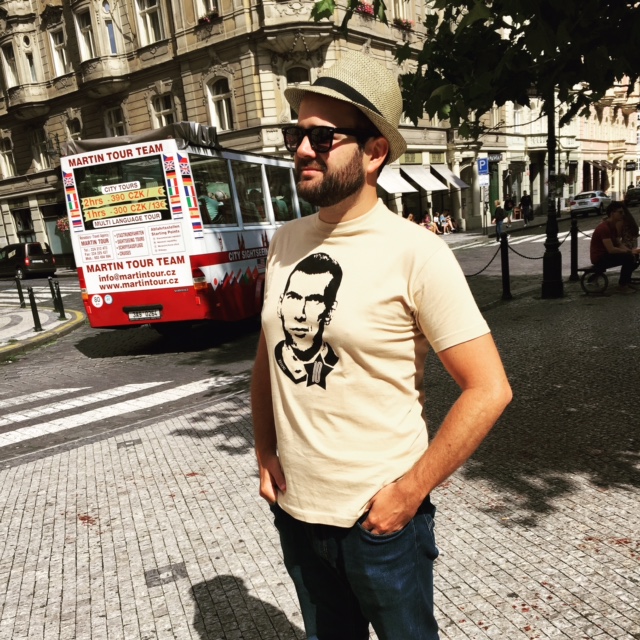 Mi Familia
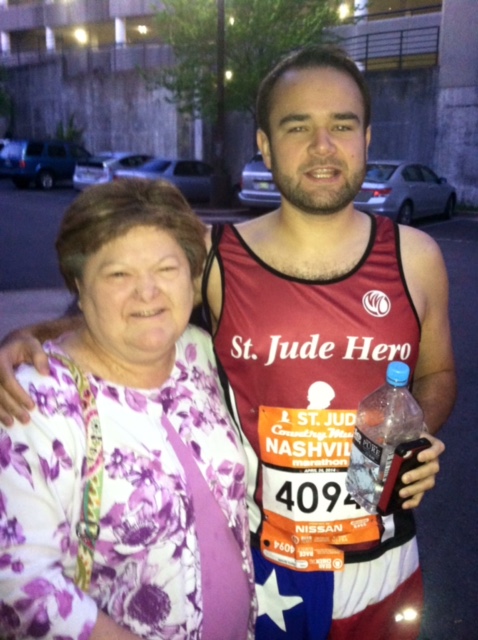 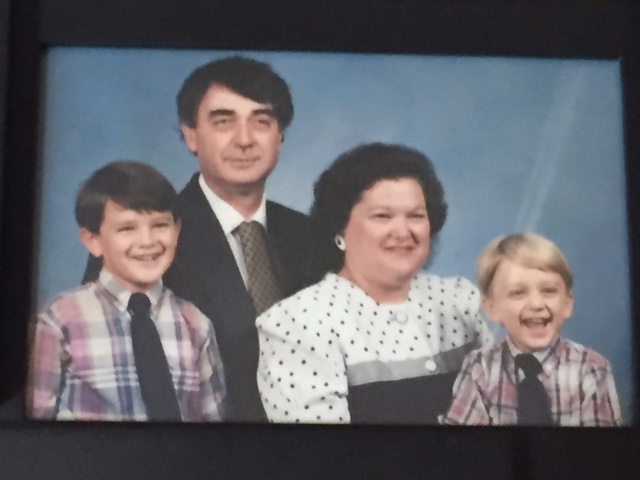 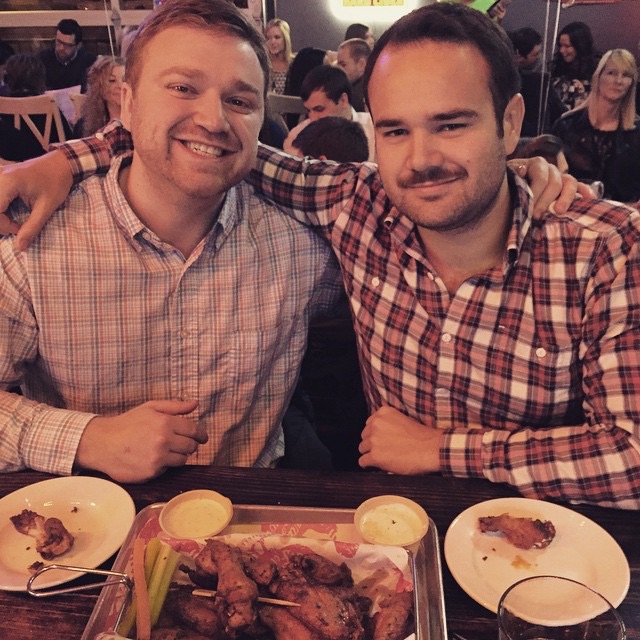 Post-Secondary Education
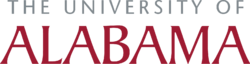 Freshmen Year (2004-05)
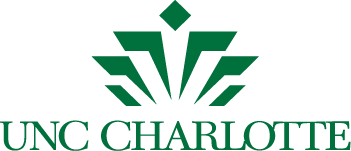 Bachelor of Arts in Political Science (2008)
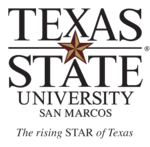 Masters of Education (2016)
Born & Raised: Winston Salem, NC
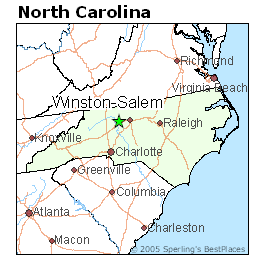 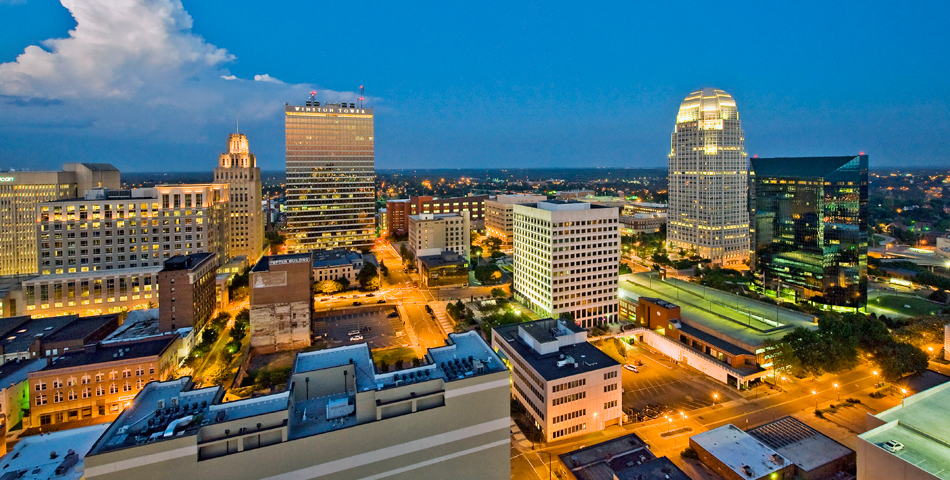 Recent Moved back to NC from: Austin, TX
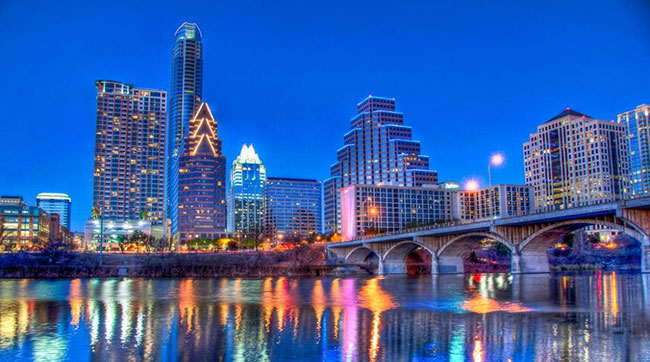 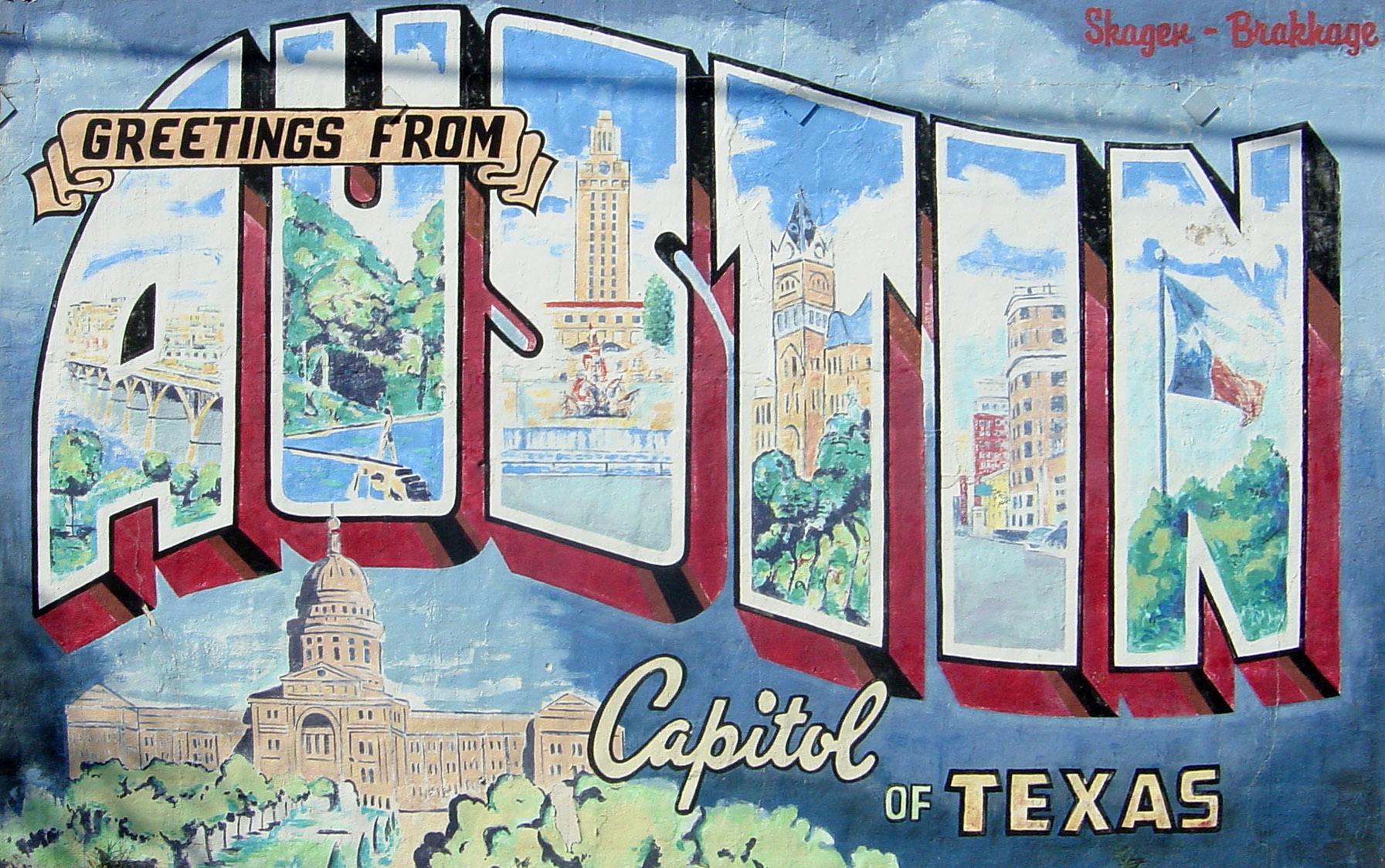 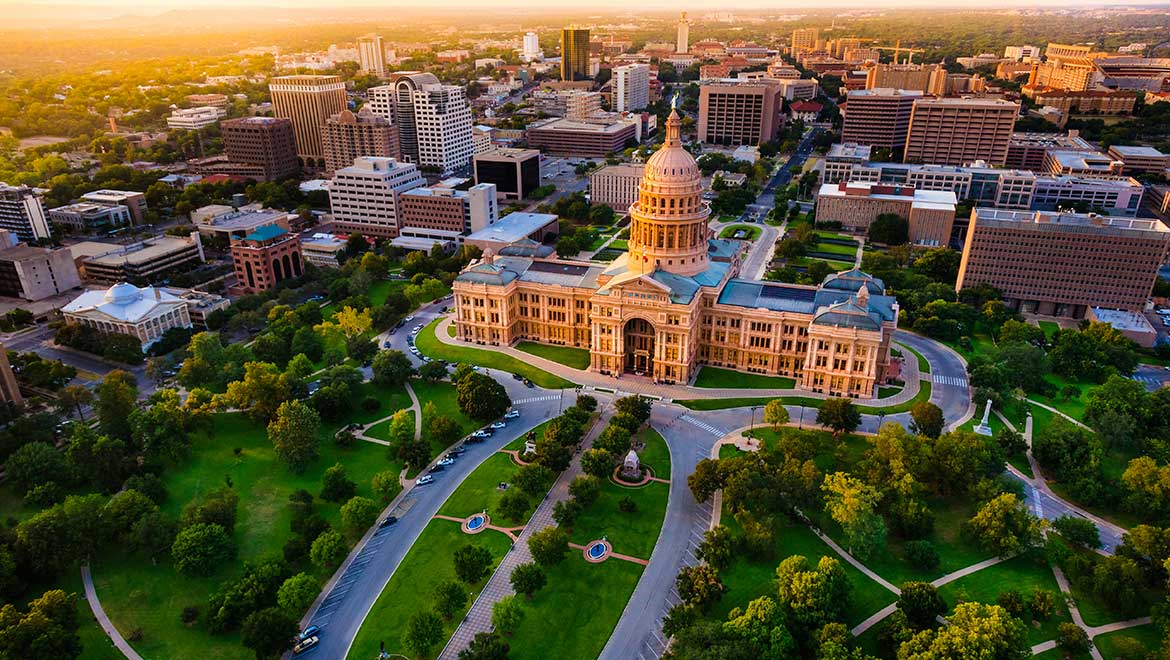 What is my proudest achievement?
Completing my first marathon in Baltimore, MD in 2012!
My finishing time was 3:32:50, which comes out to 8:07/mile, 26.2 times.
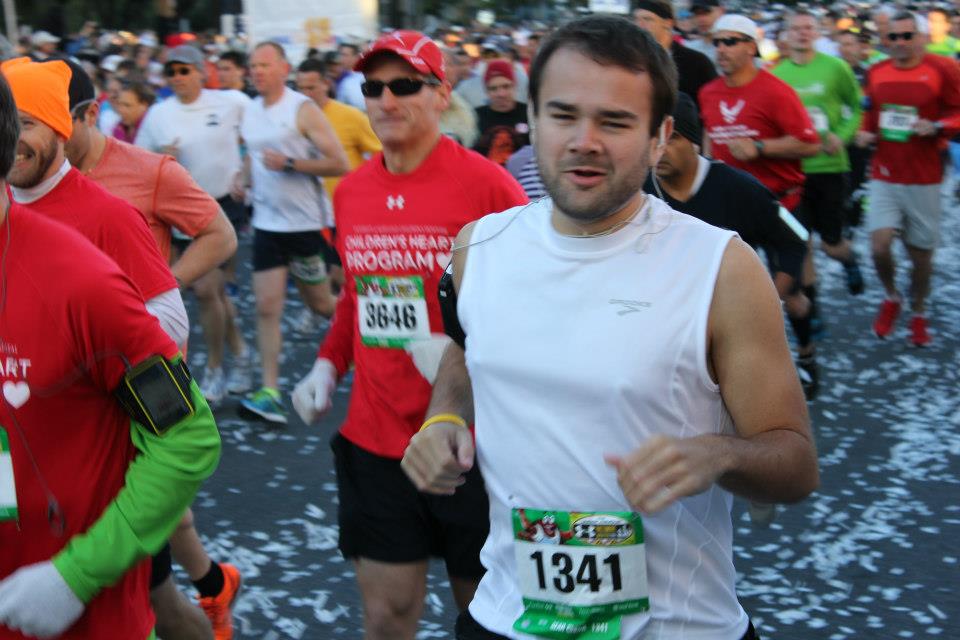 Which states have I visited in the United States?
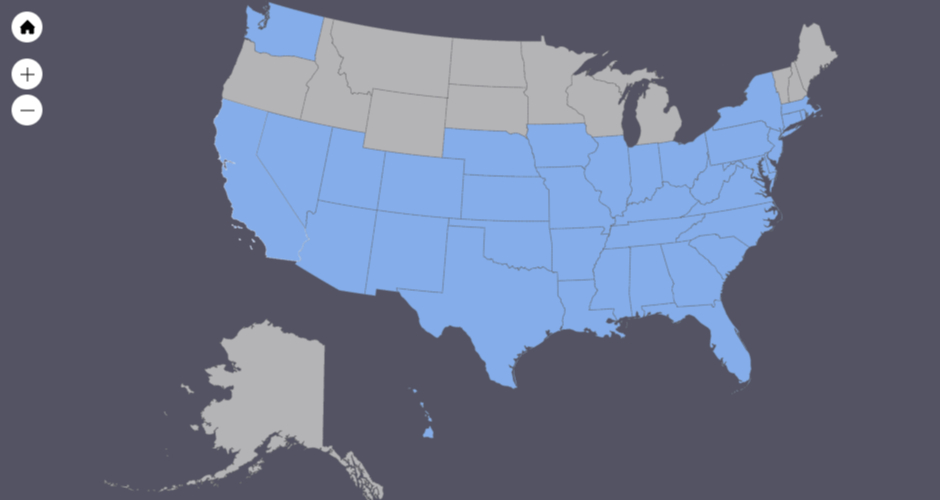 Non-EducationalInterest # 1 - Sports
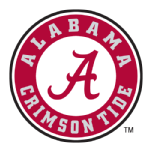 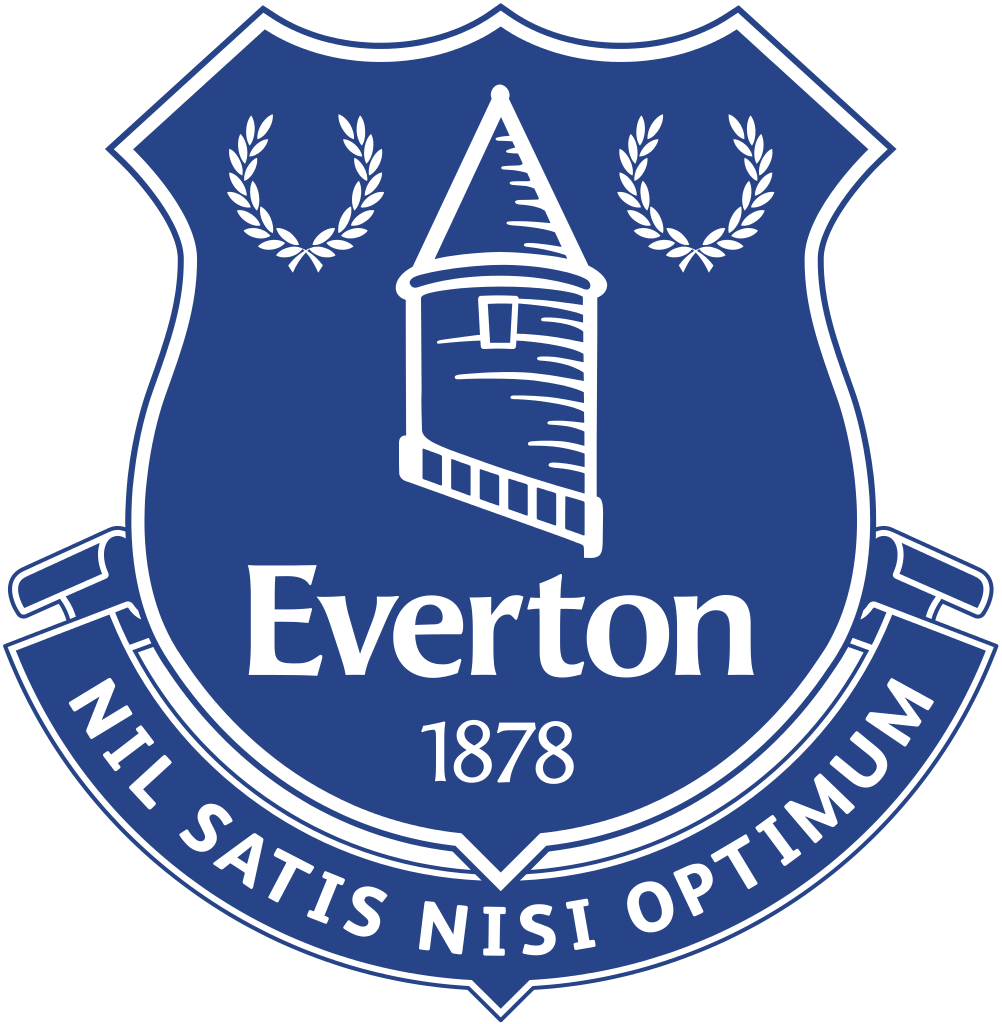 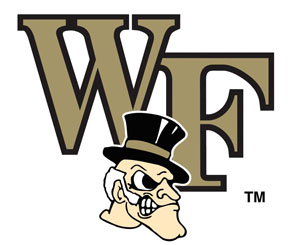 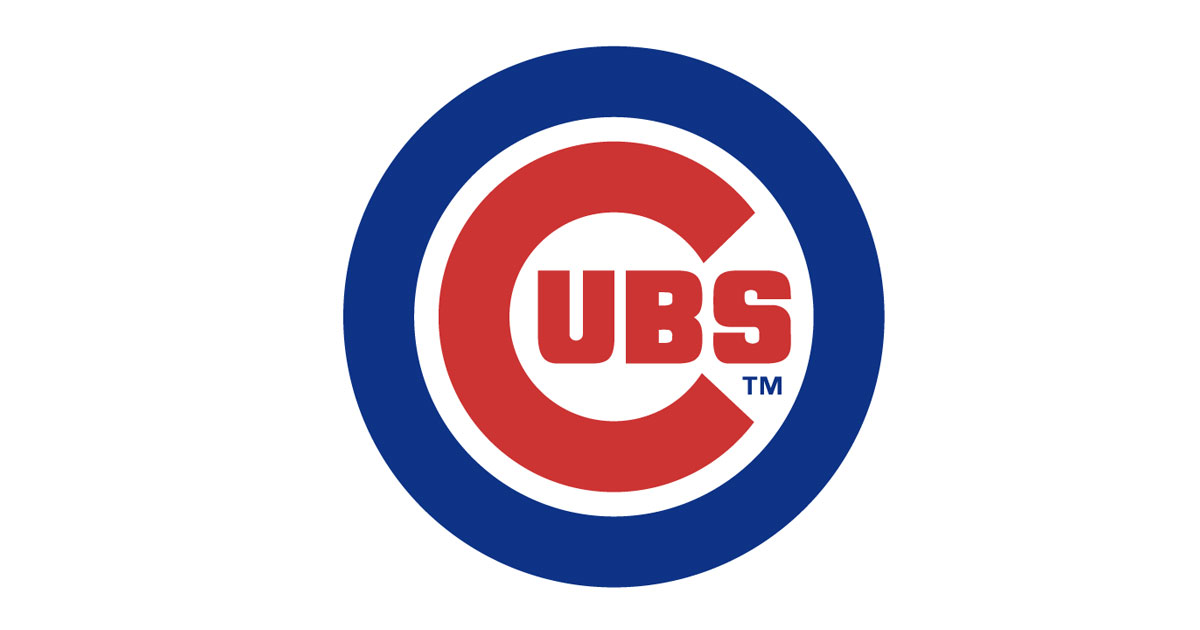 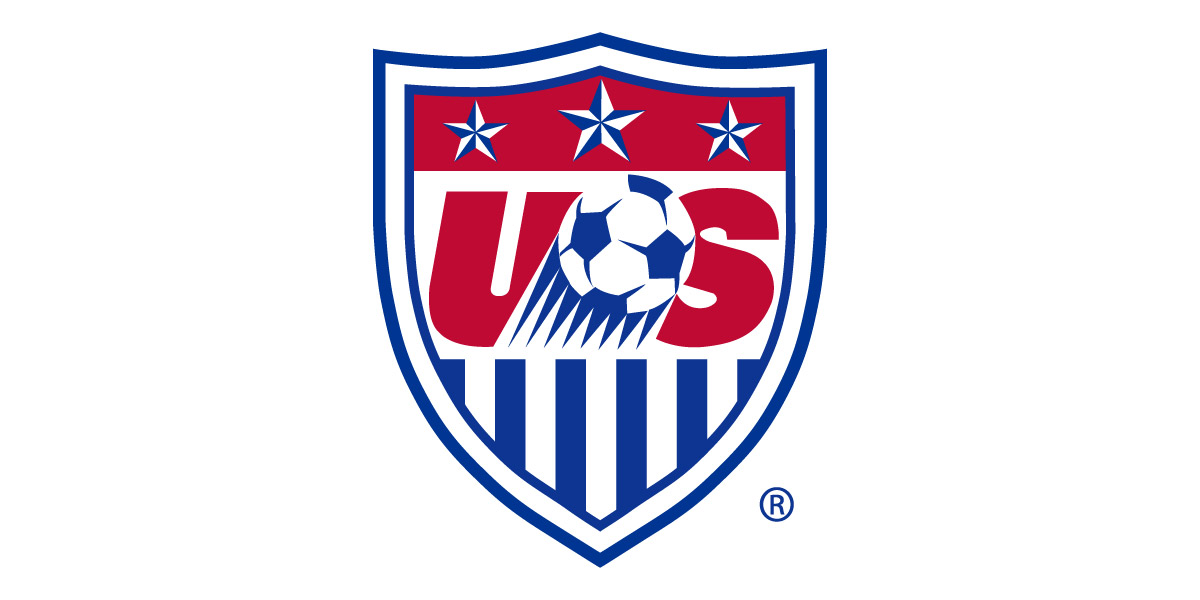 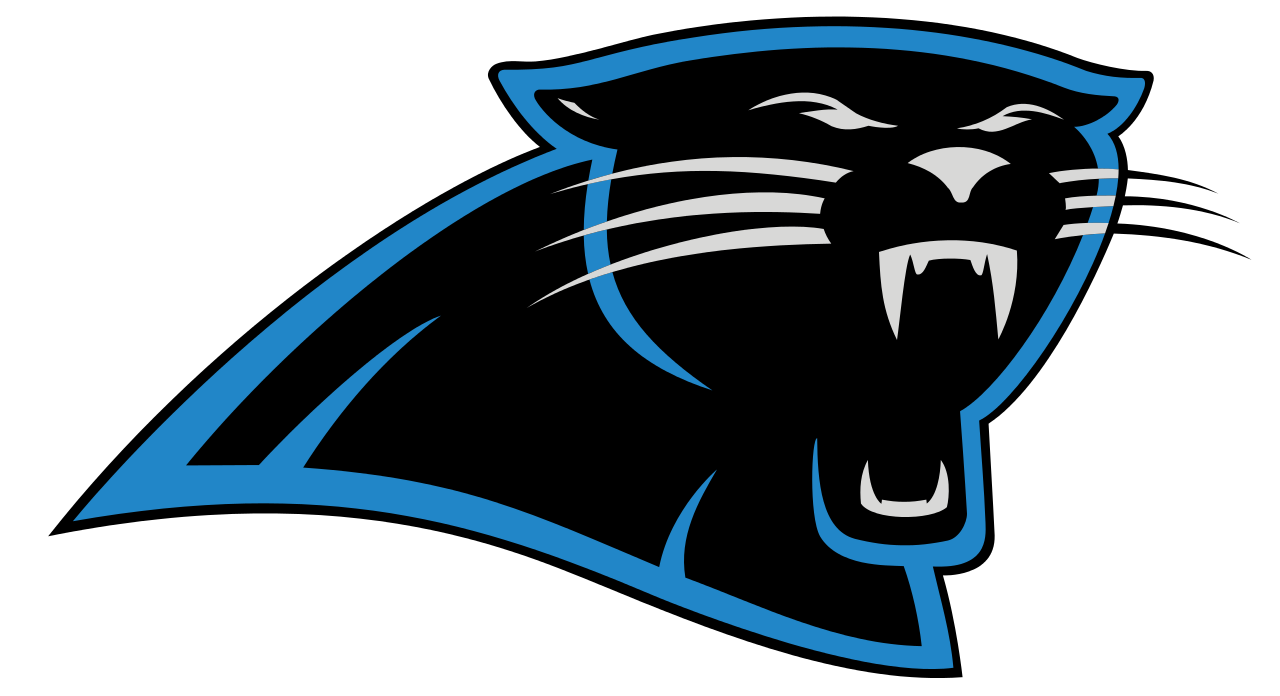 Non-EducationalInterest # 2 - Travel
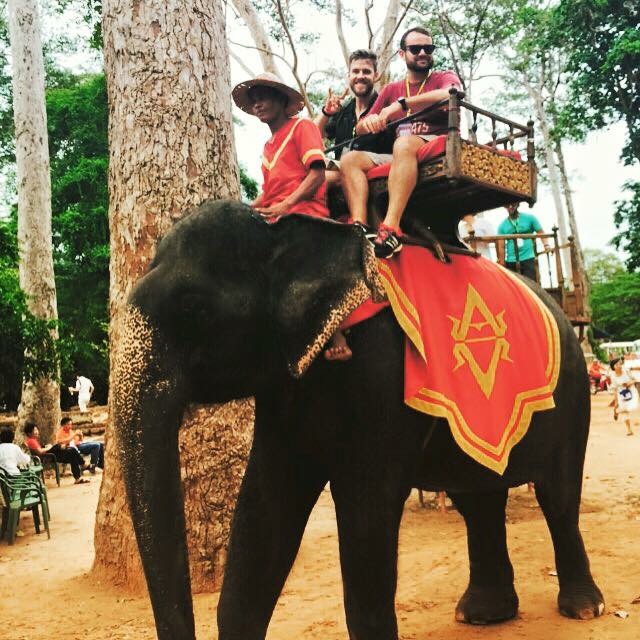 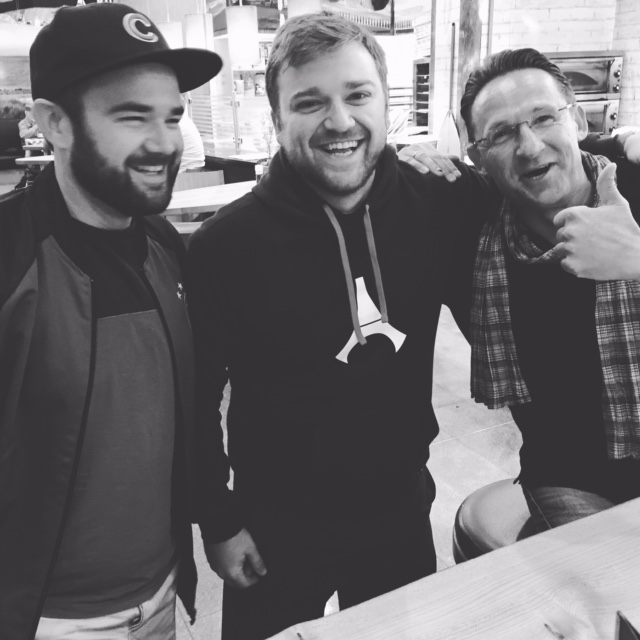 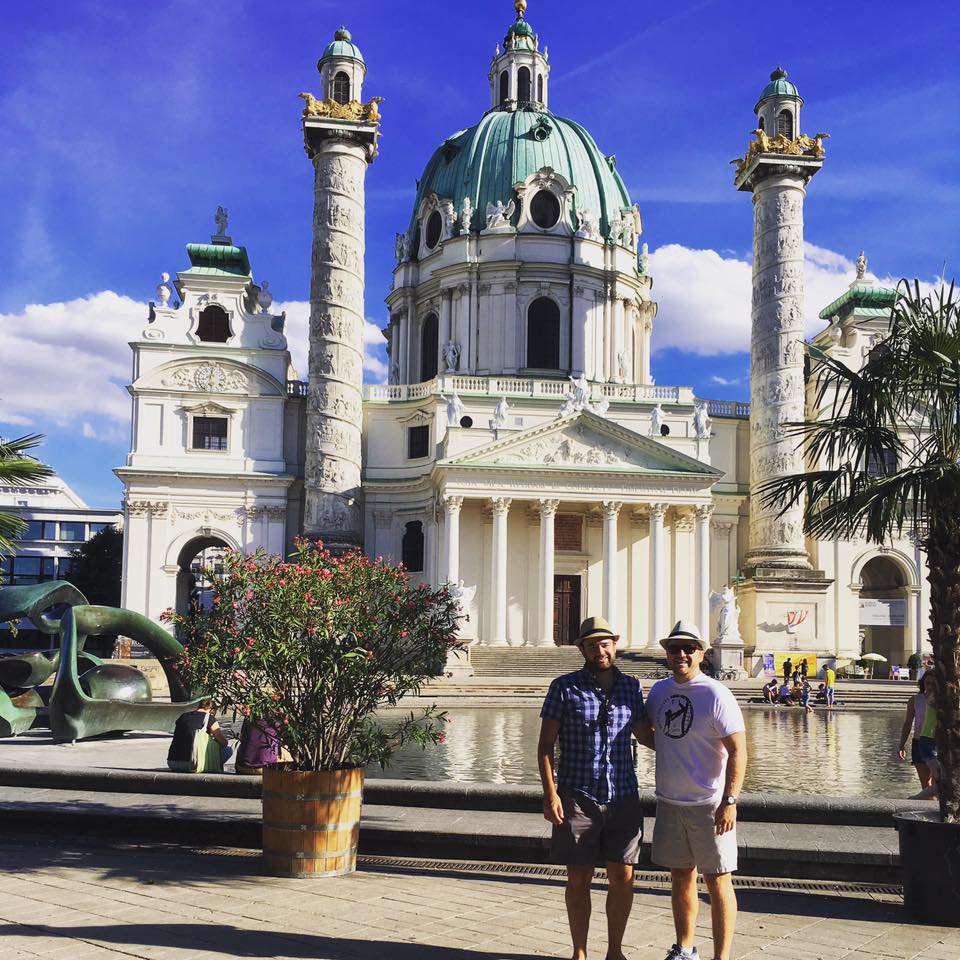 My favorite school assignment
It was a graduate school thesis on revolutions in Latin America and the role that the United States played in creating regime change and destabilization.
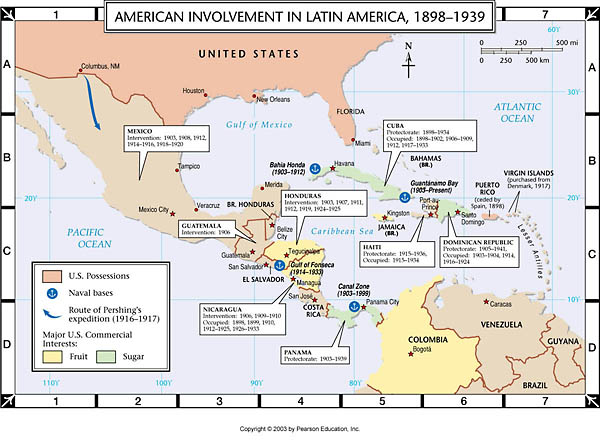 U.S. Cities I want to Visit
San Francisco
Portland (Oregon and Maine!)
San Diego
The state of Alaska